ADABIYOT
5- sinf
Mavzu: Ertaklar.
“Uch og‘a-ini botirlar” ertagi
Mustahkamlash
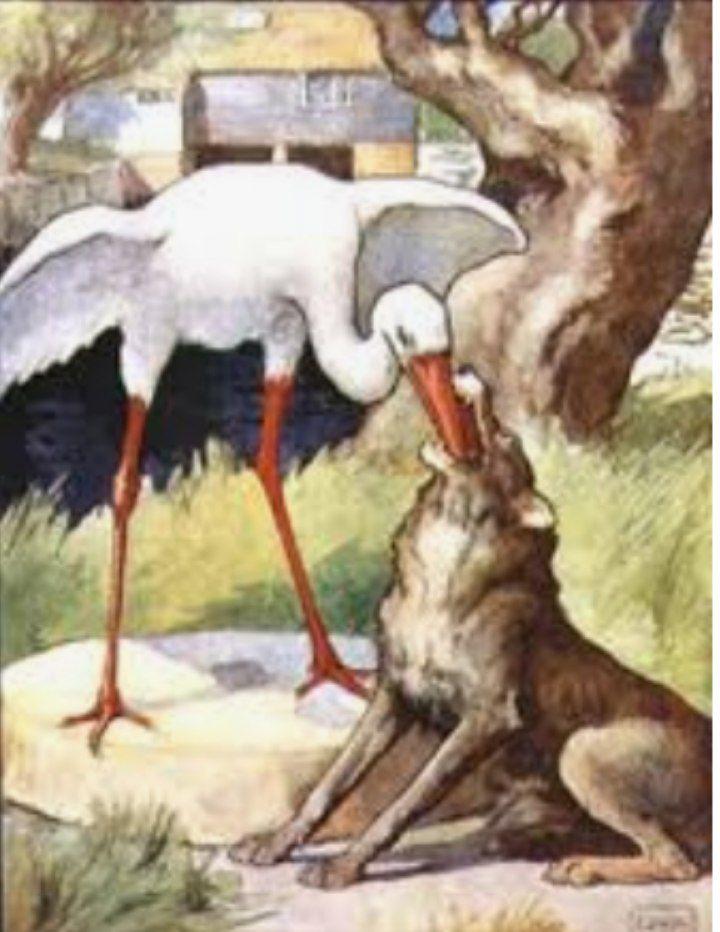 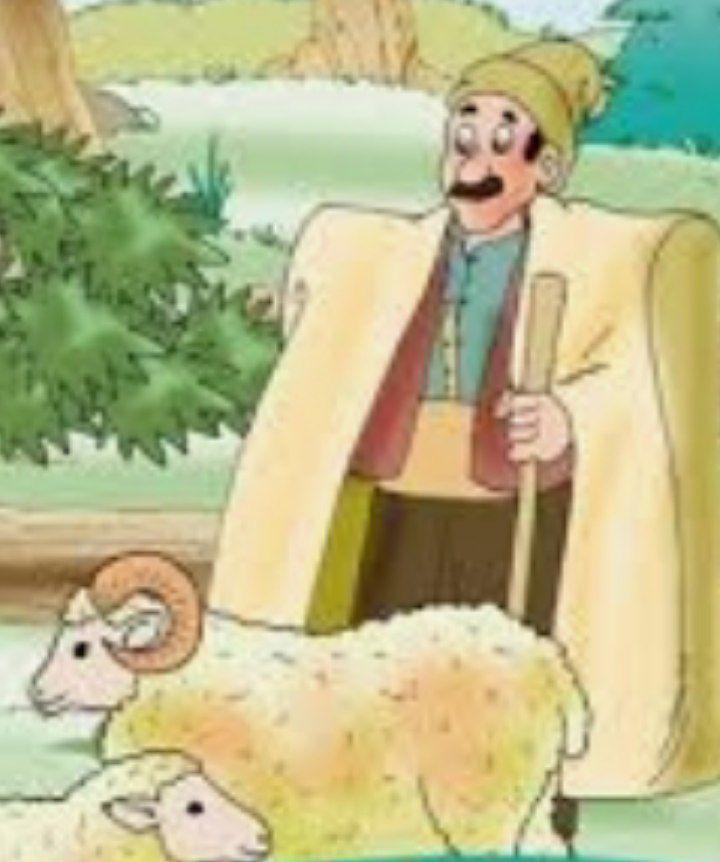 Ertak nima?
Hayot haqiqati bilan bog‘liq bo‘lib, xayoliy va hayotiy uydirmalar asosiga qurilgan, tarbiyaviy ahamiyatga ega og‘zaki hikoyalar ertak deyiladi.
Ertaklarning boshqacha atamasi
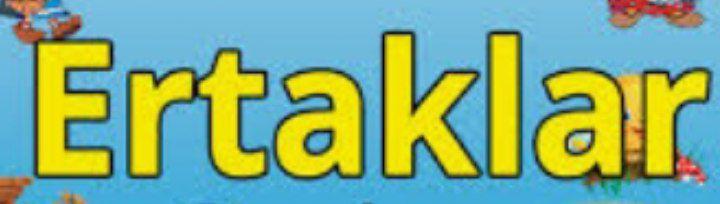 matal
cho‘pchak
ushuk
varsaki
Ertaklar turli mavzularda bo‘ladi
Hayvonlar haqidagi 
    Sehrli 
    Hayotiy-maishiy
    Hajviy
ertaklar
Ertaklarda mazmun ko‘chma ma’noda keladi
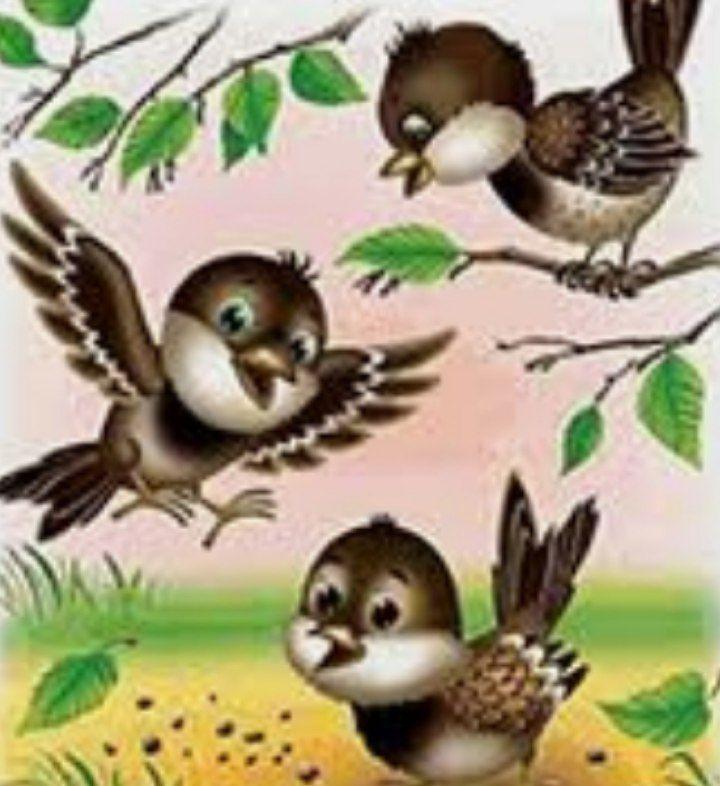 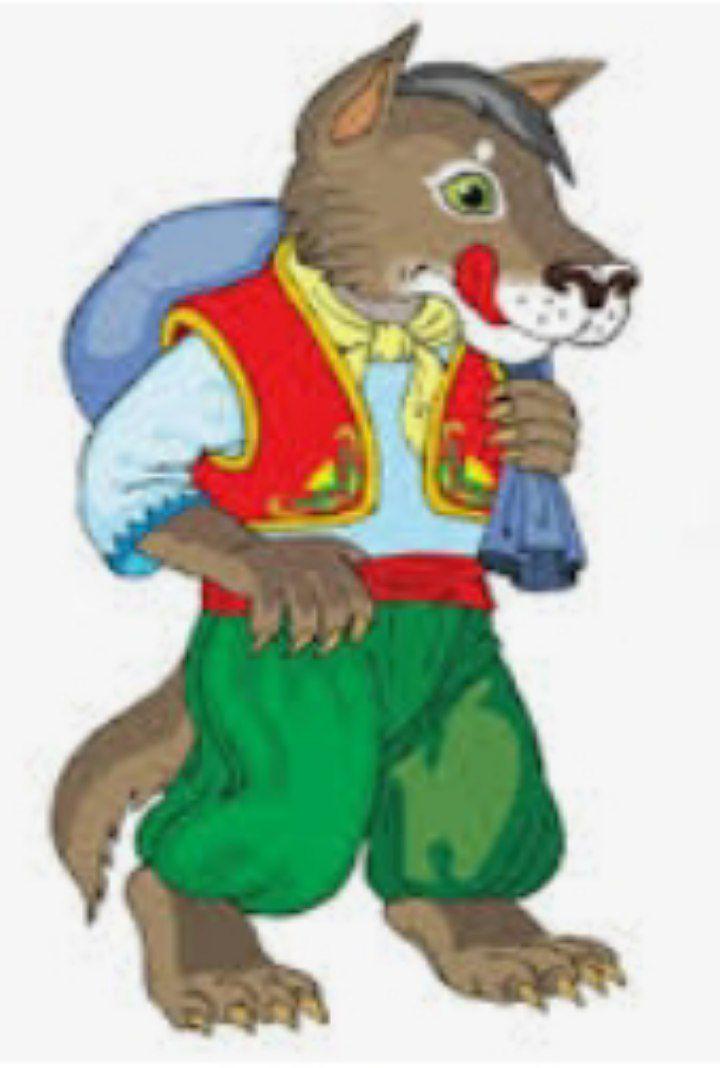 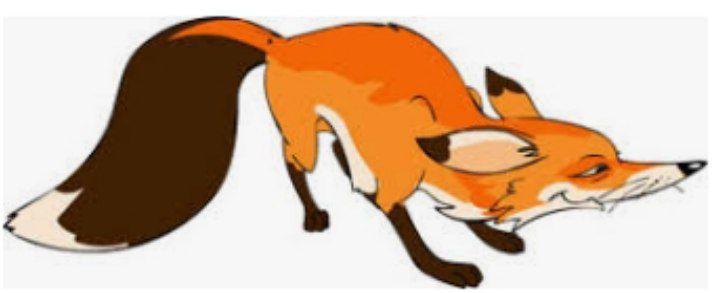 Hayotiy-maishiy ertaklar
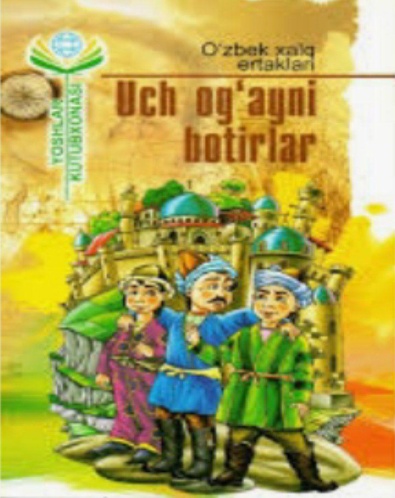 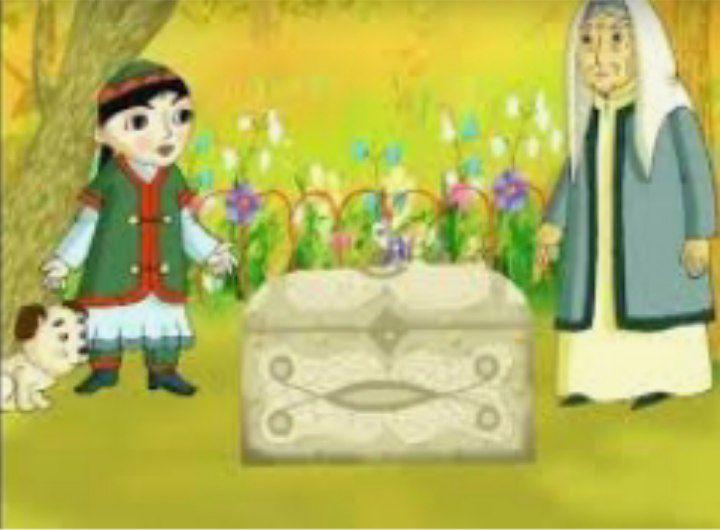 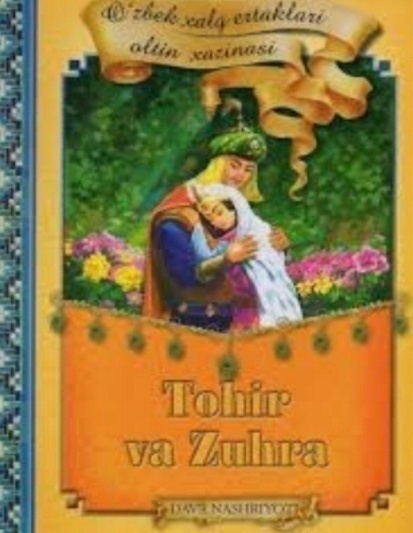 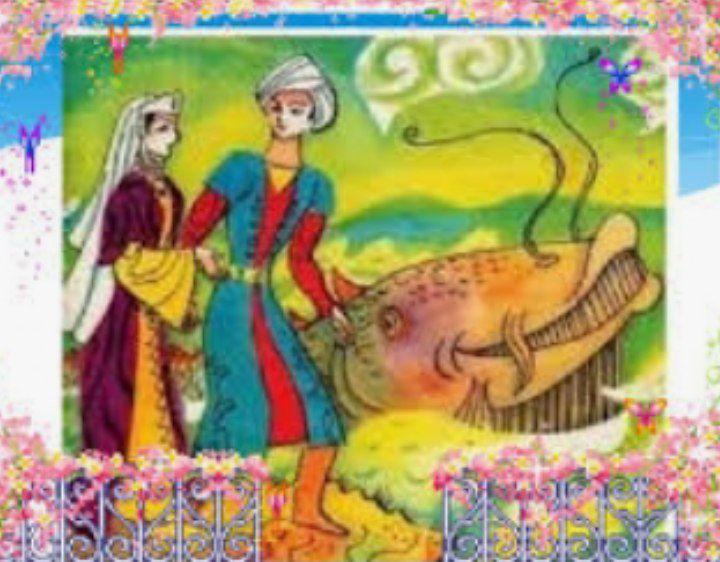 E’tibor bering
Ertaklarni ham tinglaymiz,
 ham o‘qiymiz. Tinglaydigan
 ertaklarimiz ertakchilar
 tomonidan qiziqarli tarzda
 hikoya qilinadi.
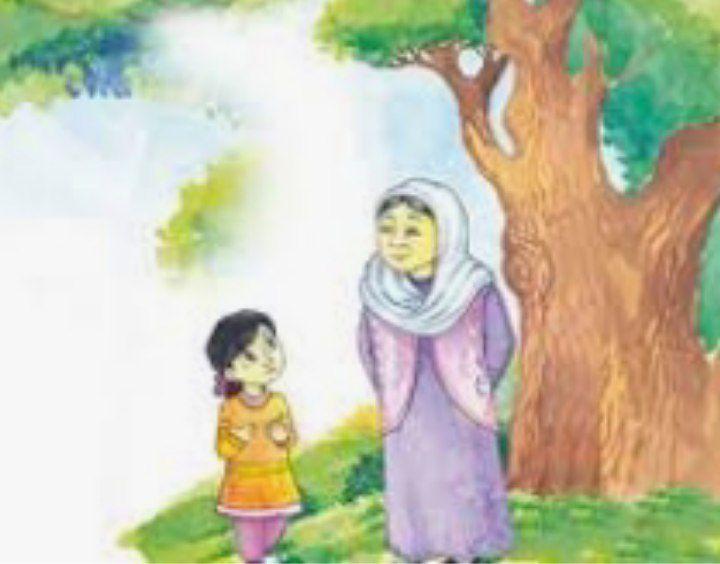 Ertak boshlanishi
“Ertagi-yo ertagi, echkilarning bo‘rtagi, qirg‘ovul  qizil ekan, quyrug‘i uzun ekan, ko‘k muzga mingan ekan, muruti singan ekan, g‘oz karnaychi ekan, o‘rdak surnaychi ekan, bo‘ri bakovul ekan, tulki yasovul ekan, ertagimning sheri bor, yetti kunlik yeri bor, yetti kunlik yerida dumi kalta bo‘ri bor.Bir bor ekan, bir yo‘q ekan…”
Ertak tugallanishi
“Qirq kecha-yu qirq kunduz to‘y  berib, oshlarini oshab, yoshlarini yashab, murod-maqsadlariga yetibdilar”.
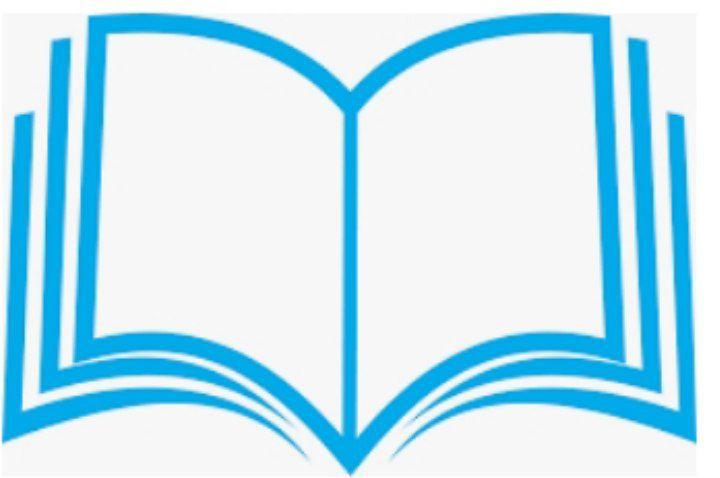 “Uch og‘a-ini botirlar” ertagi
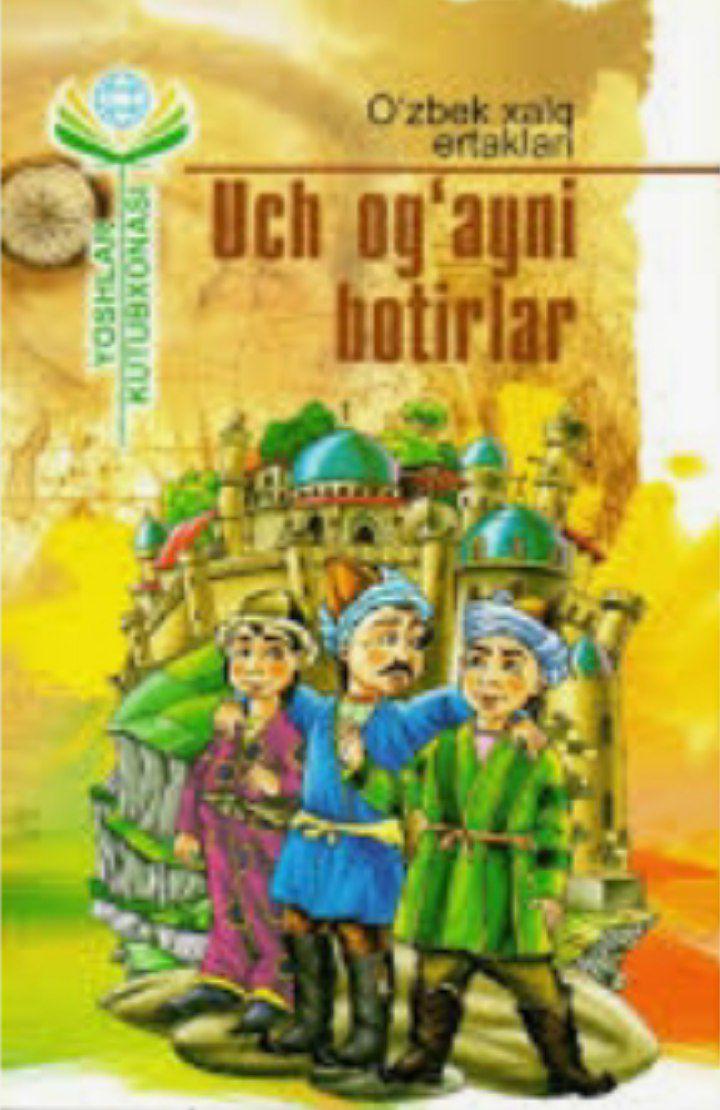 Hayotiy-maishiy
 ertak
Botirlarning yoshi
21 yosh
18 yosh
16 yosh
To‘ng‘ich botir
O‘rtancha botir
Kenja botir
1
2
3
Otaning  tarbiyasi
Sog‘lom vujudli qilib o‘stirdim –
 quvvatli bo‘ldingiz.
1
Yarog‘ bilan tanishtirdim –
 yarog‘ ishlatishga usta bo‘dingiz.
2
Qo‘rqitmay o‘stirdim – 
qo‘rqoq bo‘lmay botir bo‘ldingiz.
3
Otaning 3 ta maslahati
1
To‘g‘ri bo‘ling – bexavotir
 bo‘lasiz.
Maqtanchoq bo‘lmang –
 xijolat tortmaysiz.
2
Dangasalik qilmang – 
baxtsiz bo‘lmaysiz.
3
Uch kunlik voqealar
Tog‘ich botir sher bilan 
olishganini,  aytib belidagi
 tasmani o‘rtaga qo‘ydi.
O‘rtancha botir va kenja botir 
ham nishona uchun 
olgan narsalarini o‘rtaga 
qo‘ydi.
Mustaqil bajarish uchun topshiriq:
Shu paytgacha o‘qigan ertaklaringizni quyidagi jadvalga joylashtiring.